Gerringong Bowling & Recreation ClubGrant Funding Criteria 2022
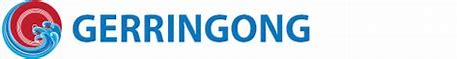 Background
All not for profit clubs earning >$1M must disperse a % of poker machine income in the form of grants to the community
Historically the Club has been paying grants on estimated income, not actual
Grant recipients have in the past not been aware of their of the categories and constraints surrounding these grants
The Club has had limited visibility on how the grants were utilised by recipients
Eligibility
To be eligible to apply, you must be a not-for-profit organisation and provide the following project and/or services:
Community welfare or social services,
Community development,
Registered sporting club or community group.
Individuals need to apply via one of these entities
There are now three categories in which grants may be applied for.
Category 1-Community Focus 
Category 2-Service and Education Category 3-Sport and Recreation
Community Focus Grants (Category 1)
Examples of grants under this new category might include:
Aged care projects and assistance
Mental health initiatives
Facility, asset purchases or upgrades e.g. Clubs banding together to procure a significant shared asset such as a ride on mower
Agricultural projects – community garden
Service and Education Grants (Category 2)
Funds are awarded to:
Community welfare organisations/projects
Service Clubs
Education groups
Social Services
Sport and Recreation Grants (Category 3)
Examples of grants under this category might include:
Sporting equipment
Club facilities
Game transport
Registration relief


NB: By law registered charities are not permitted to apply under this category
Application Process
Applications will be on-line via the Club web page gerringongbowlo.com.au
A short presentation to the Board (or sub-Committee) may also be required to support the application
Applications can be made against multiple categories by clubs / organisations
Applicants can join together, for example to procure equipment that will benefit multiple clubs
Timings
Grant Applications Open
30 May 2022

Grant Applications Close
22 August 2022

Grants Distributed
End September
If you are successful…
Consider holding your presentation or end of season get together at the club
Positively support the club in communications to members and affiliates 
Support club events